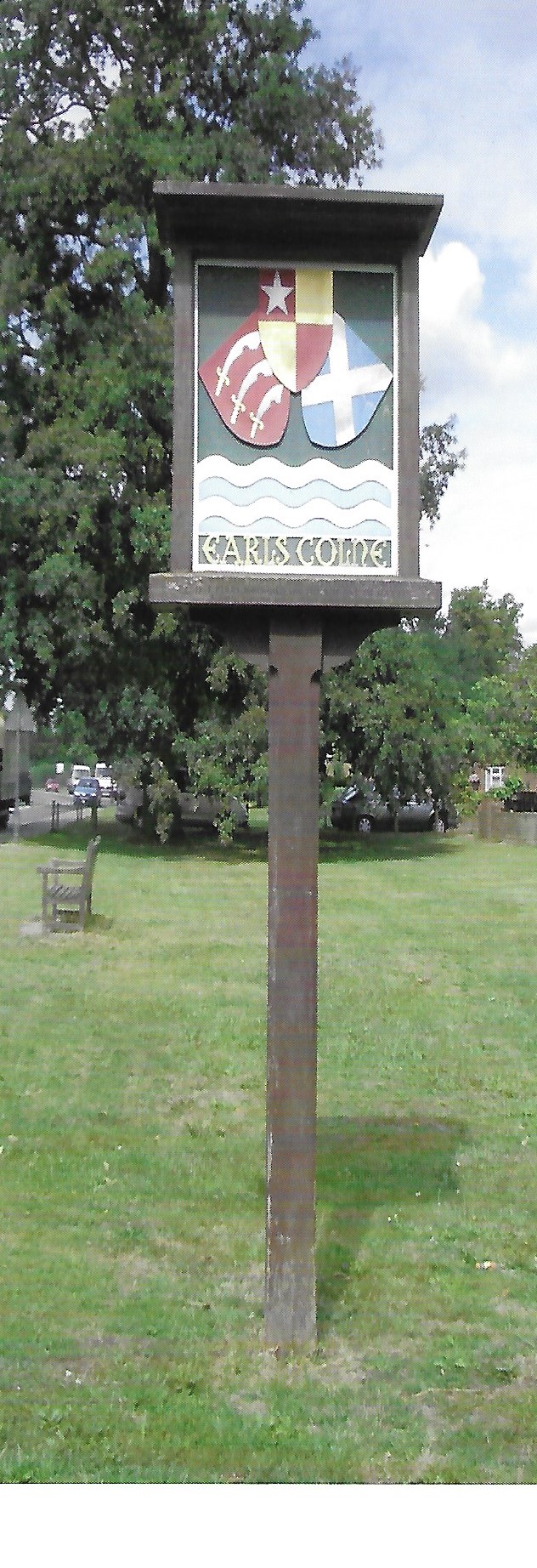 Earls Colne Neighbourhood Plan

Update 20.02.19
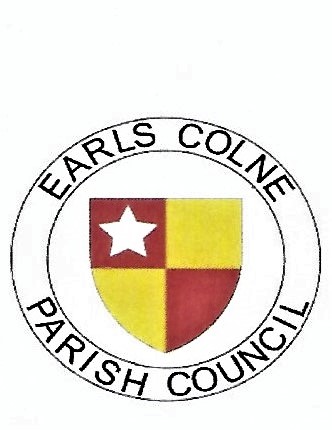 Activities since Last Parish Council Meeting
Initial meeting of Steering Group held on 5th February with all members attending

Draft “Terms of Reference” for Steering Group prepared for Council approval

Formal application to Braintree District Council prepared including parish Map

First draft of NP project programme prepared 

Joint meeting for Task Groups Planned for 26th February to confirm volunteers for each group.
Organisation
Parish Council Neighbourhood Plan Sub Committee
Tony Calton
Hugh Street
Margaret Barratt
Nikki Spelling
Neighbourhood Plan Steering Group
      Tony Calton	      Paul Copsey
       Robert Cook	      Nikki Spelling
Sheila Boyce		Margaret Barratt
Denis Siddall	Catherine Hayes
      Hugh Street
Task Group
Environment
Leader: Catherine Hayes
Task Group
Community Facilities
Leader: Nikki Spelling
Task Group
Economy
Leader: Denise Siddall
Task Group
Infrastructure
Leader: Robert Cook
Task Group
Housing
Leader: Paul Copsey
Steering Group –Terms of Reference
Formal application to Commence Neighbourhood Plan
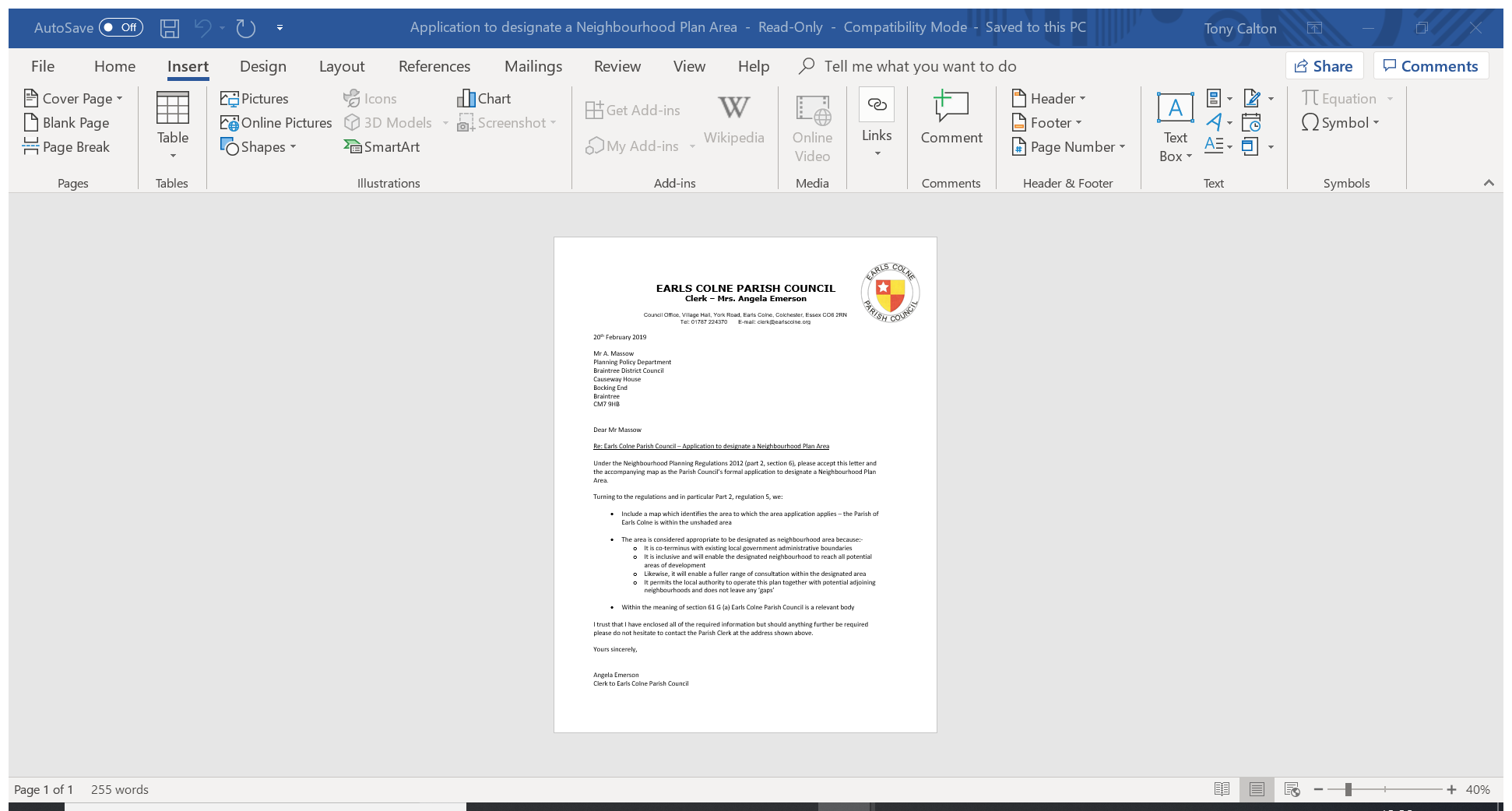 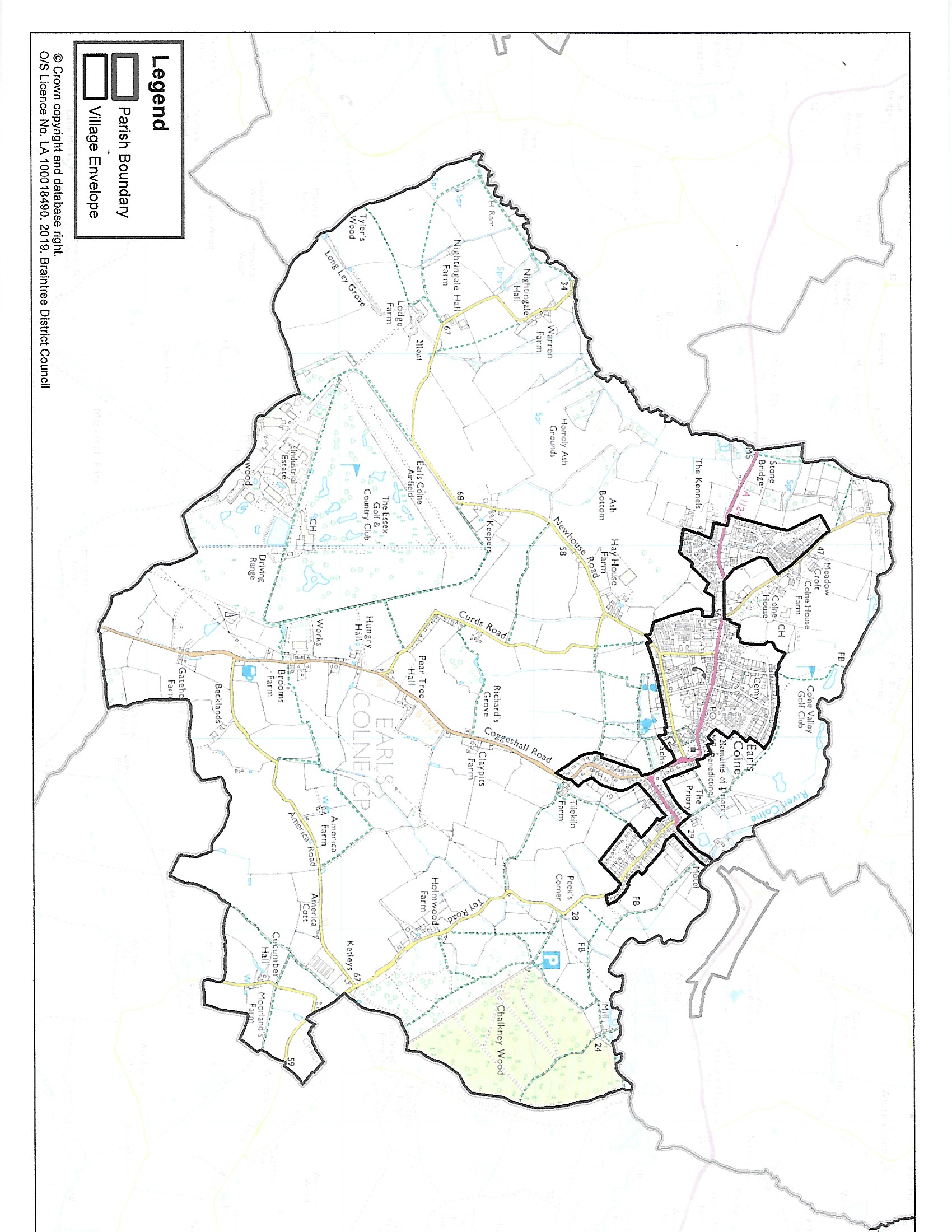 Parish Boundaries Plan ( As supplied by BDC)
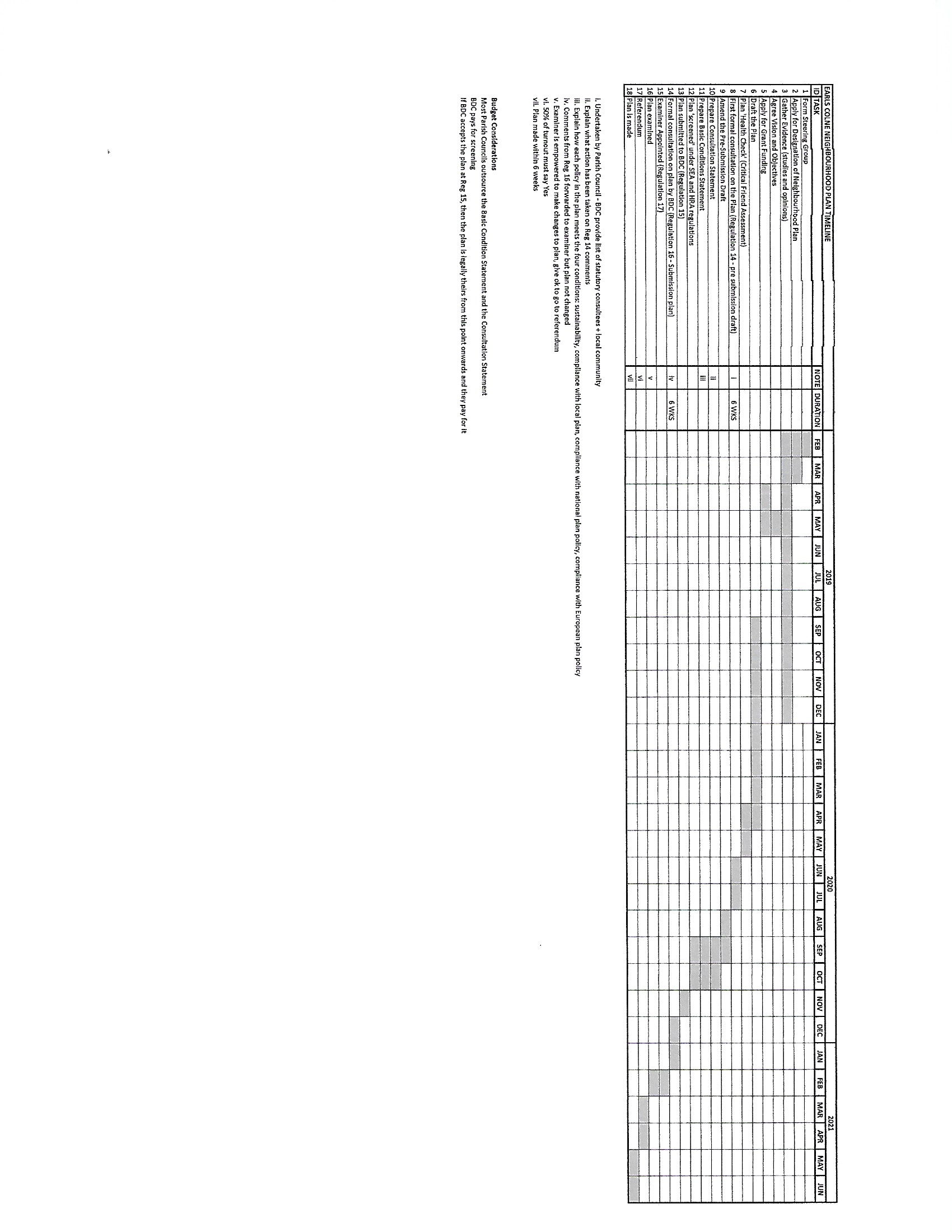 Neighbourhood Plan Project Programme (First Draft)
Completion Date June 2021
Neighbourhood Plan Task Group Meeting 26.02.19
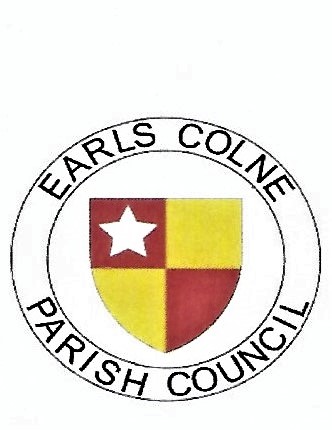